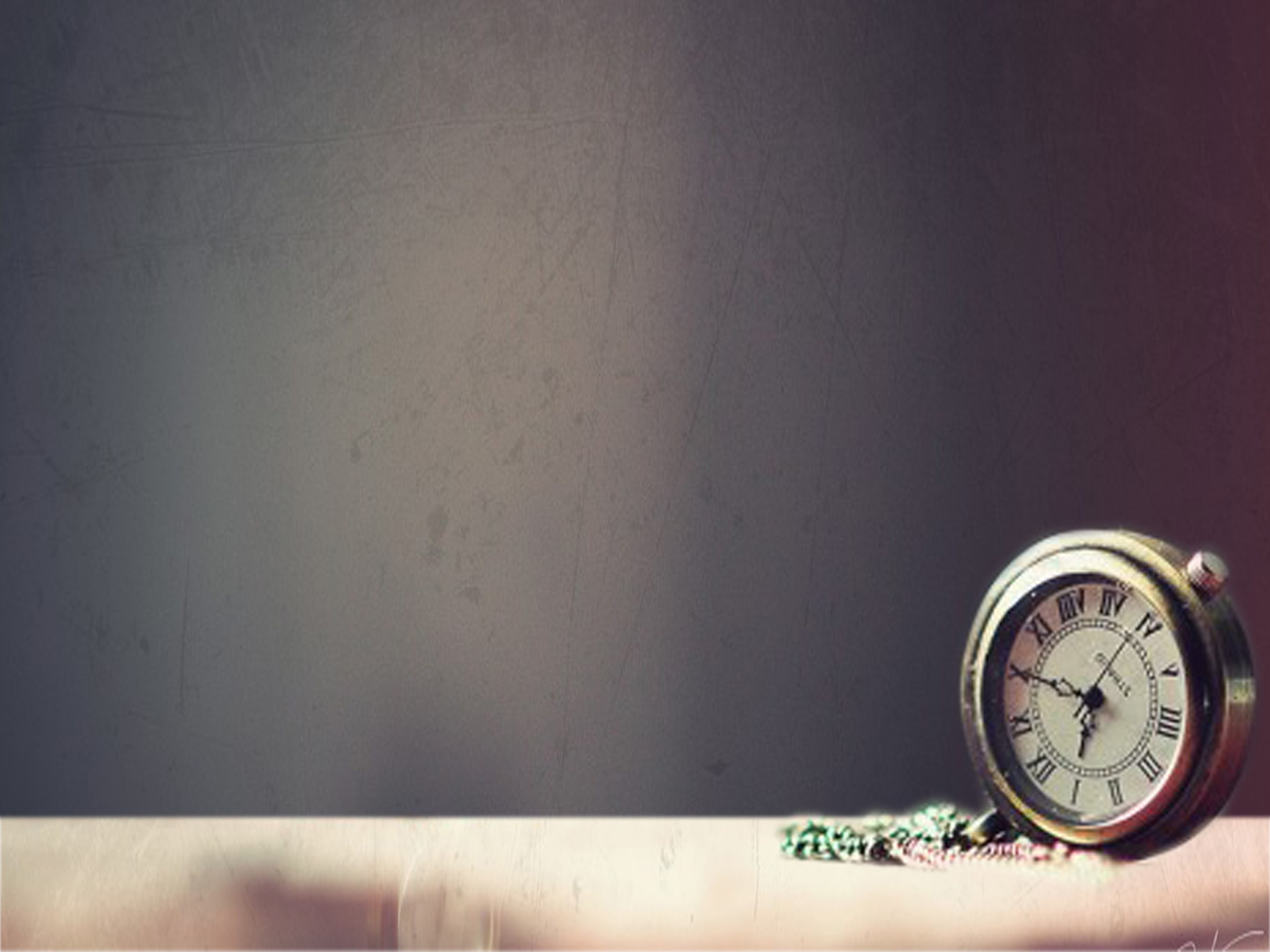 13 Essential
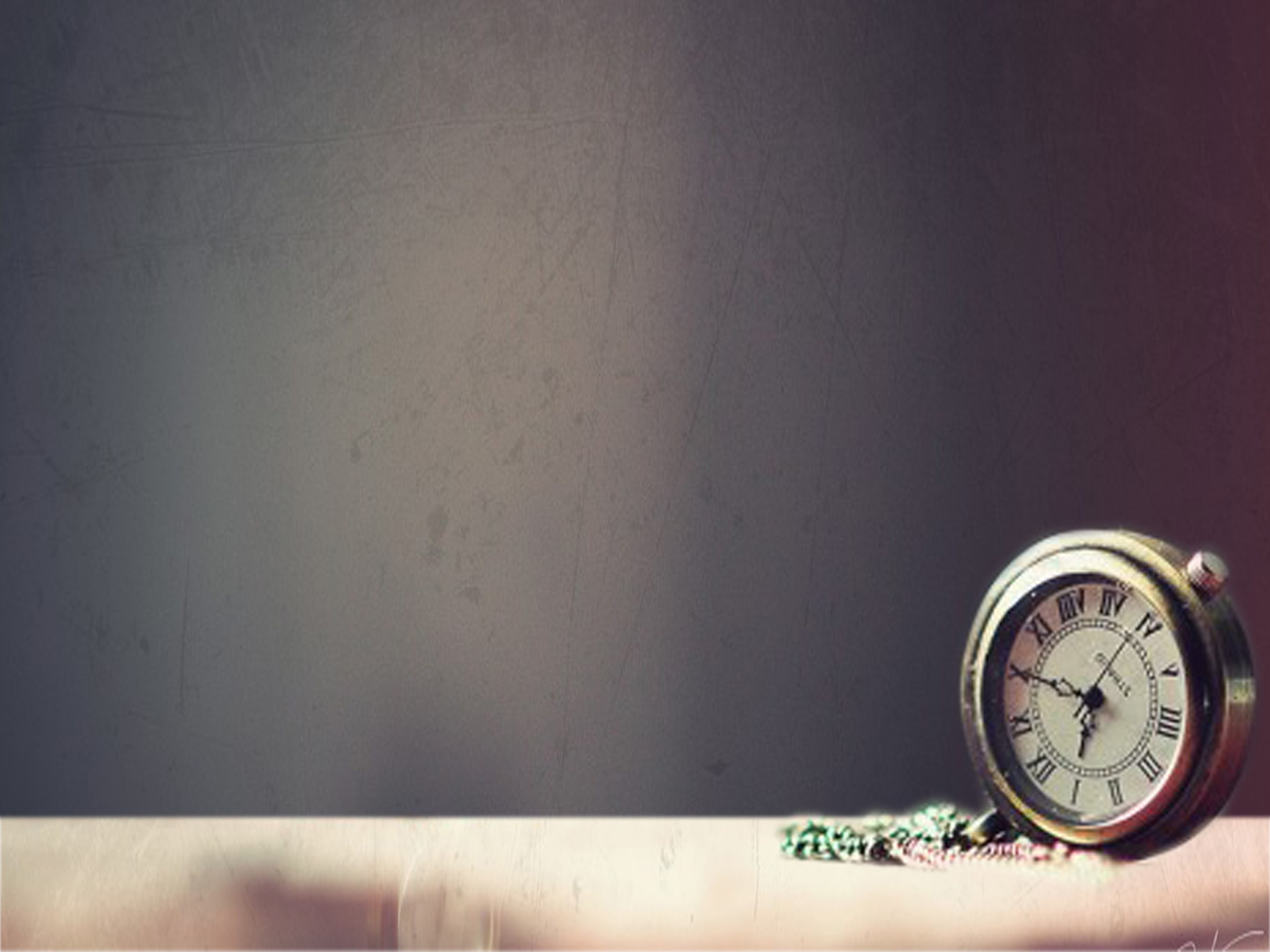 13 Essential
1 Set The Priority
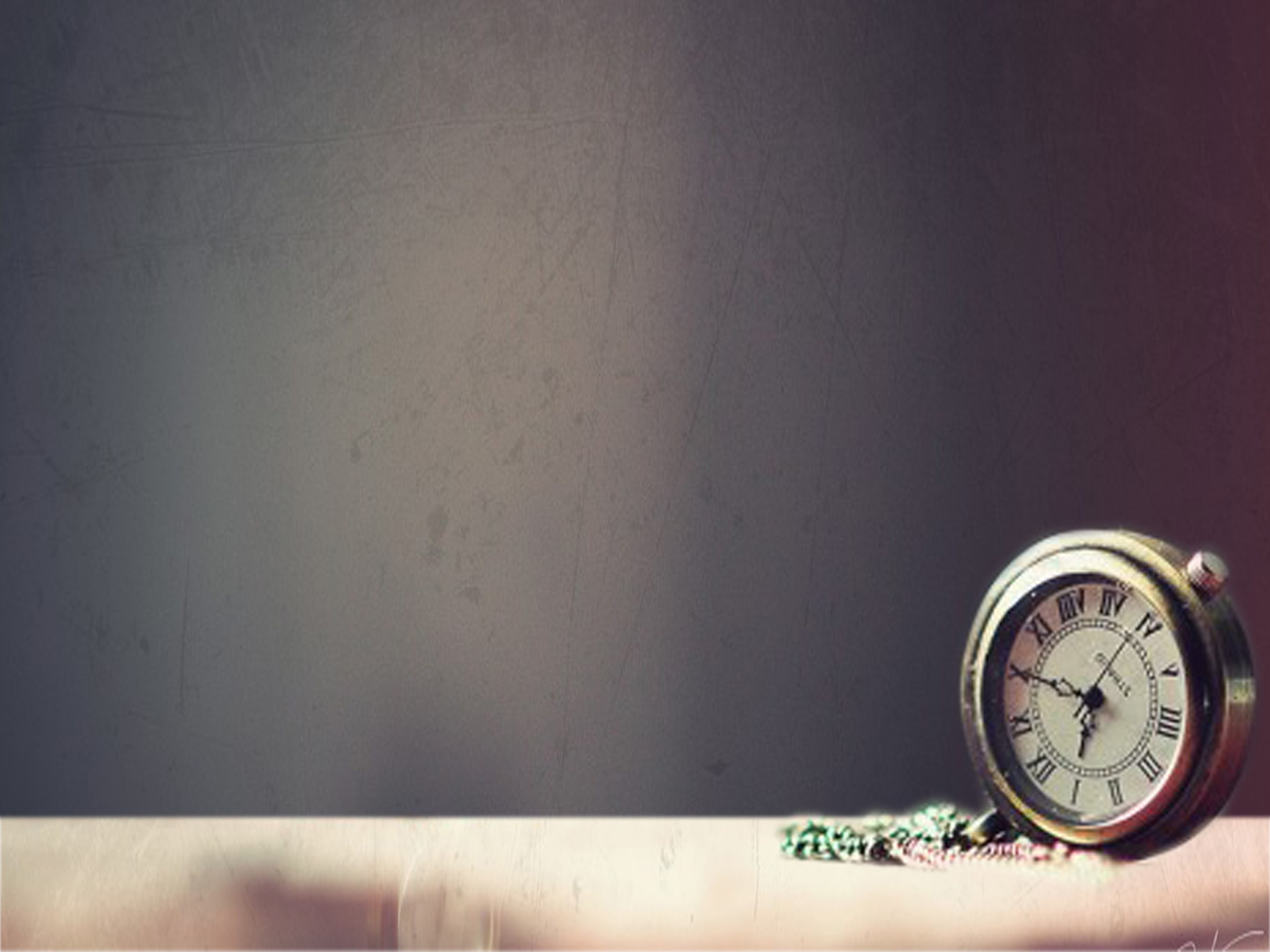 13 Essential
2. Sense of Urgency
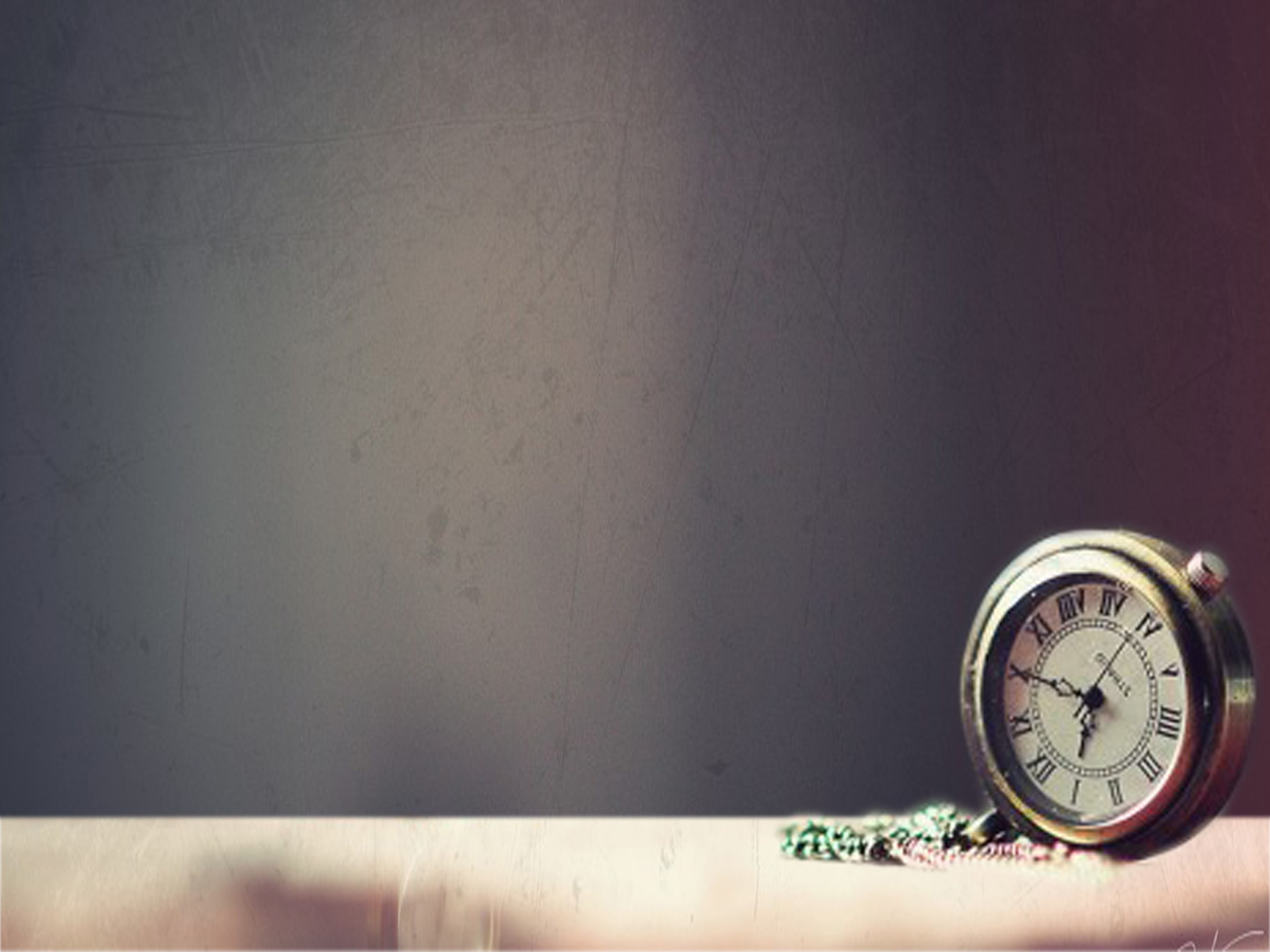 13 Essential
3.	No Dependency
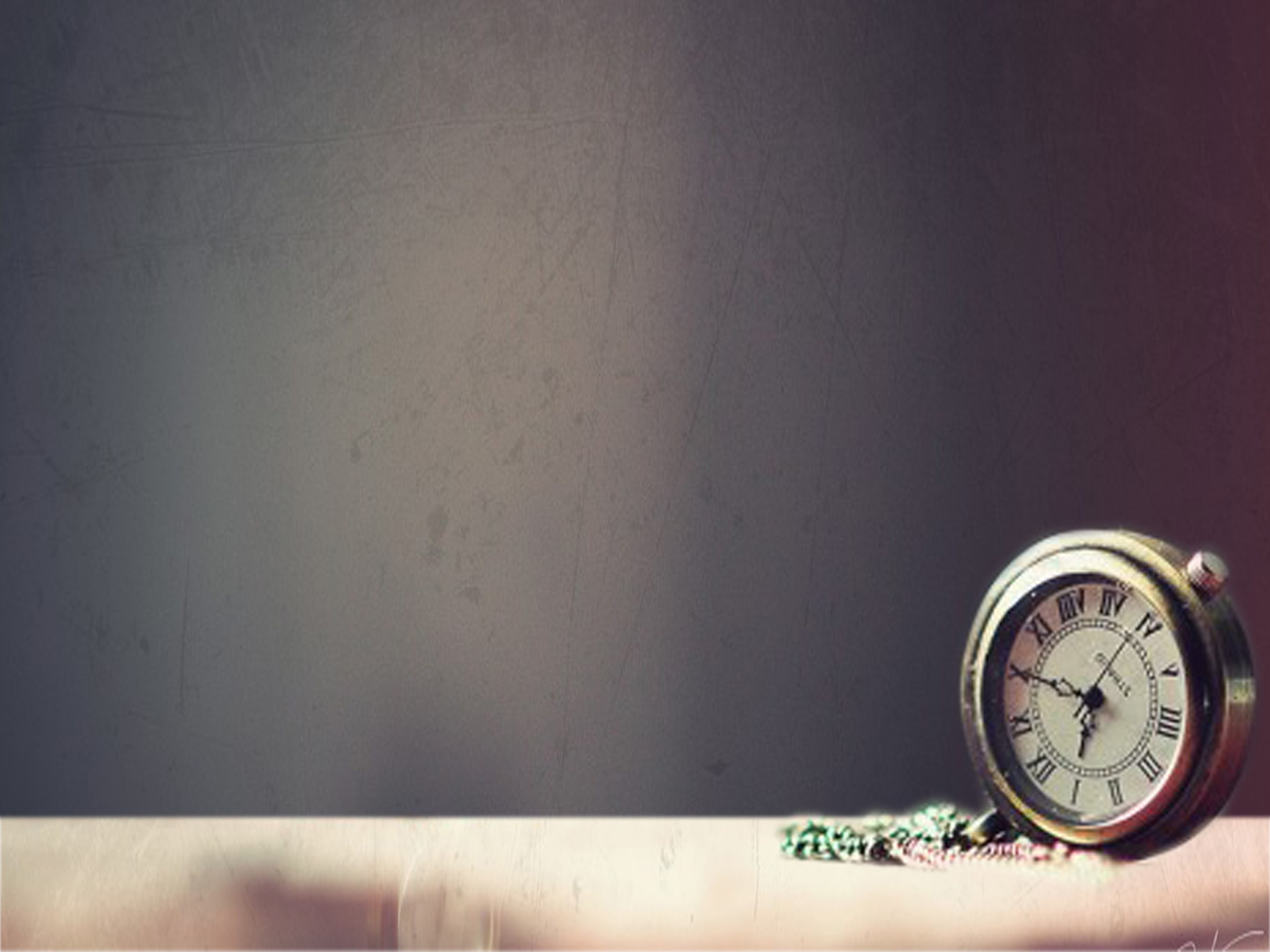 13 Essential
4. Dream Exercise
Feel him comfortable and relax
 Share the dream 
Make him relate
Find out HOT button 
Press the HOT button
Transfer the faith 
Use magic words 
Move towards the dream
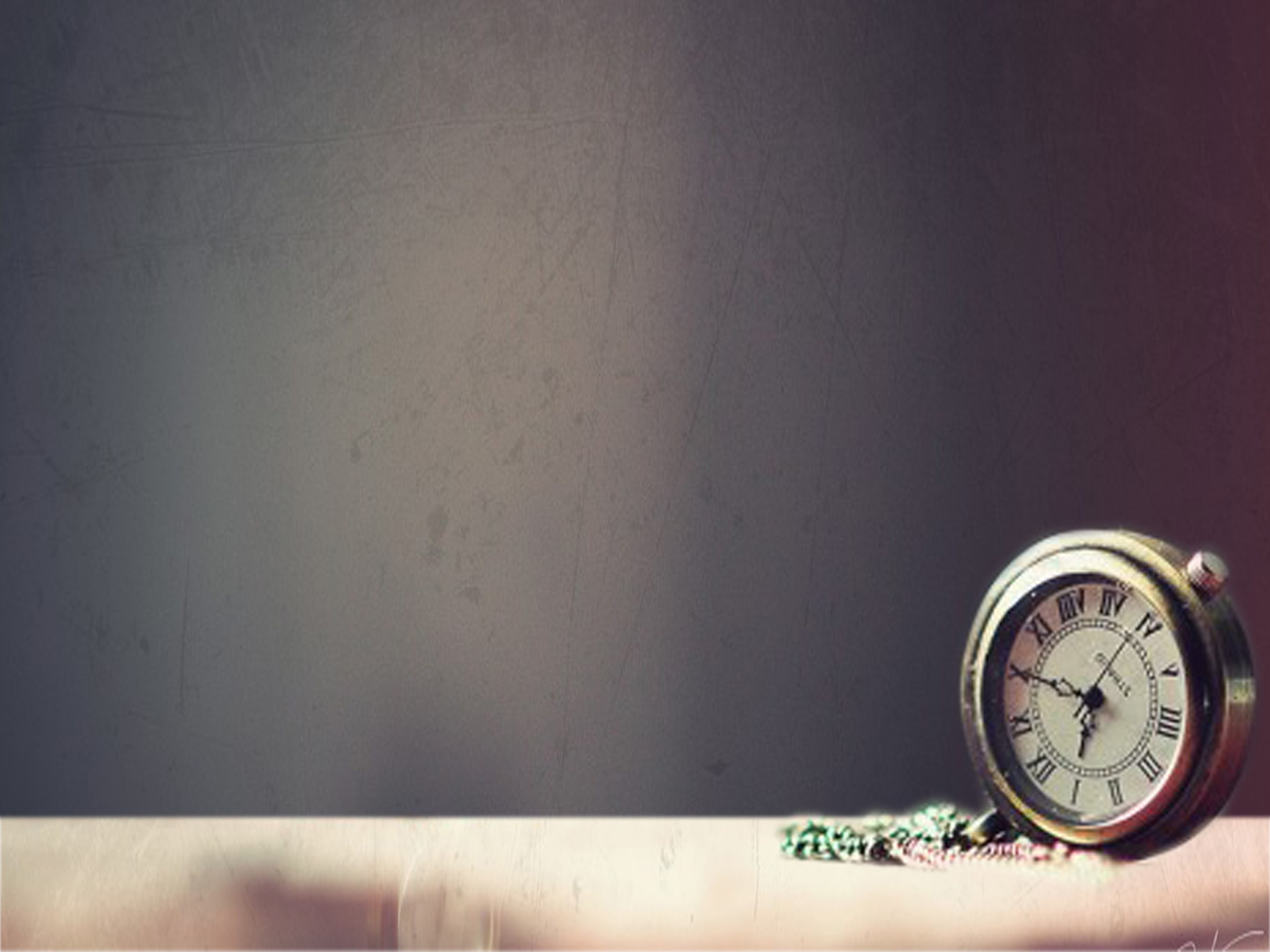 13 Essential
5 Develop Business Mentality
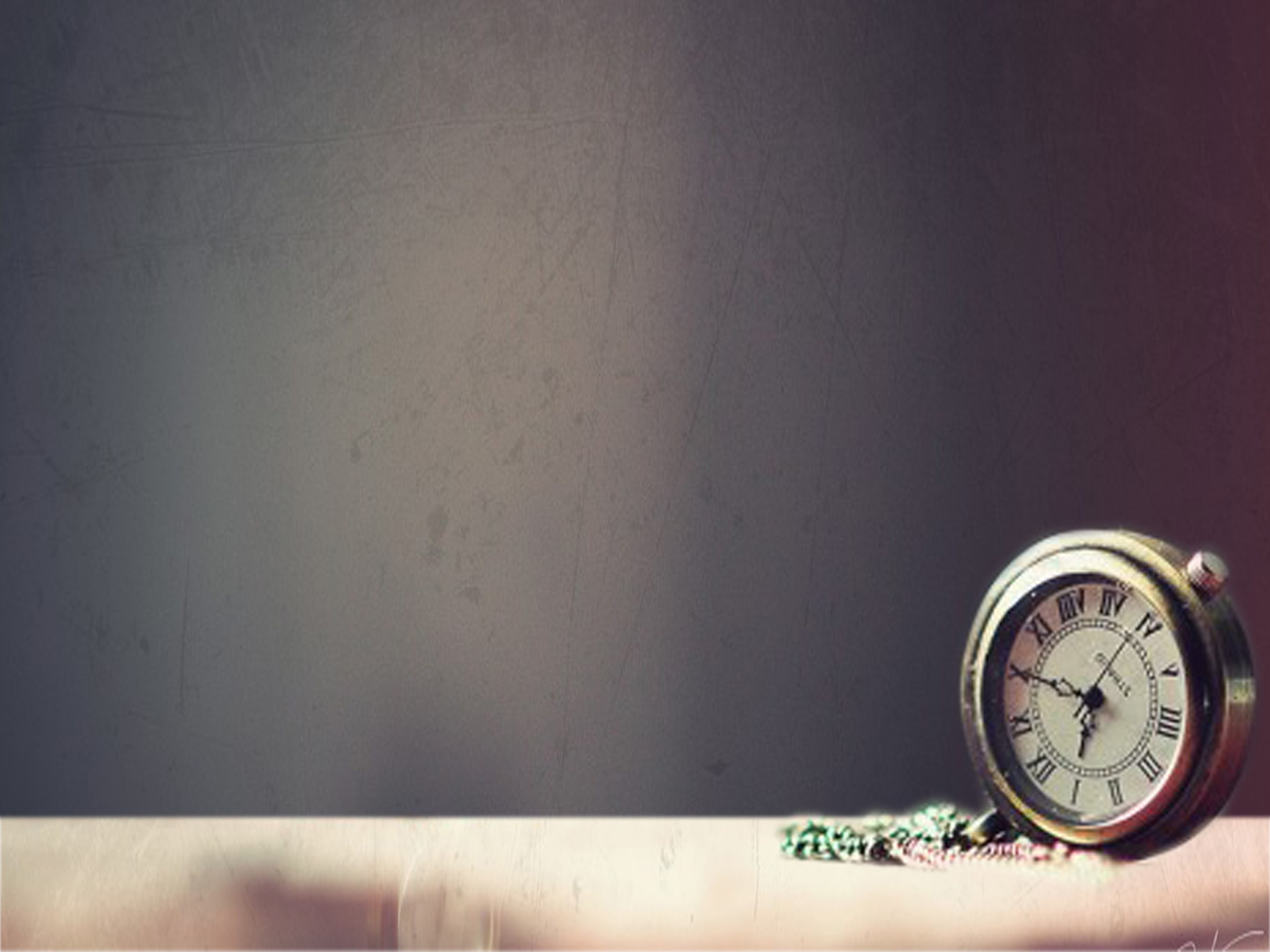 13 Essential
6. Create a Momentum &
Maintain The Momentum
“SPEEEEEED”
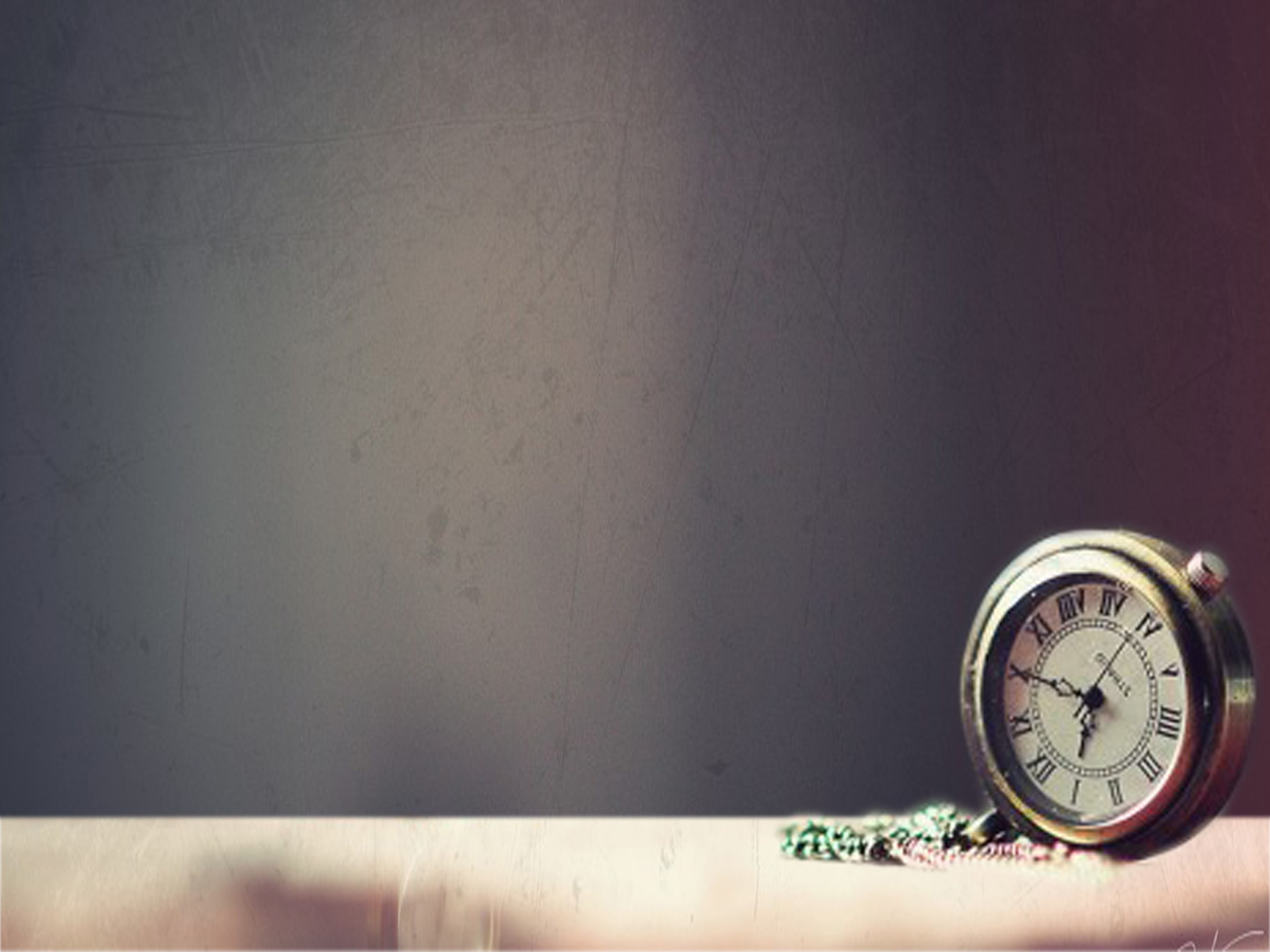 13 Essential
7. Go Getter –
First circle must be profitable
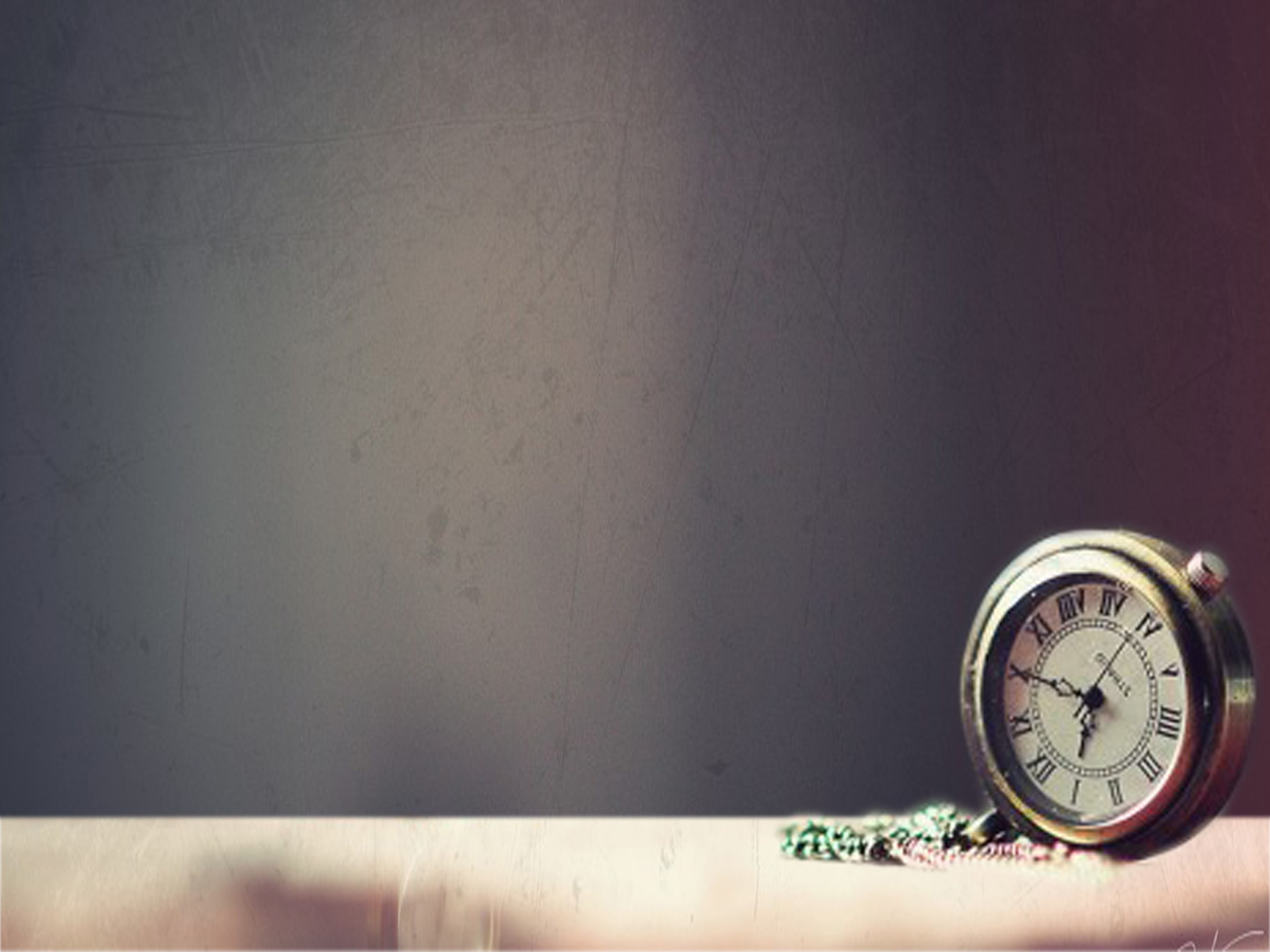 13 Essential
8. Focus Working
Rule 80/20
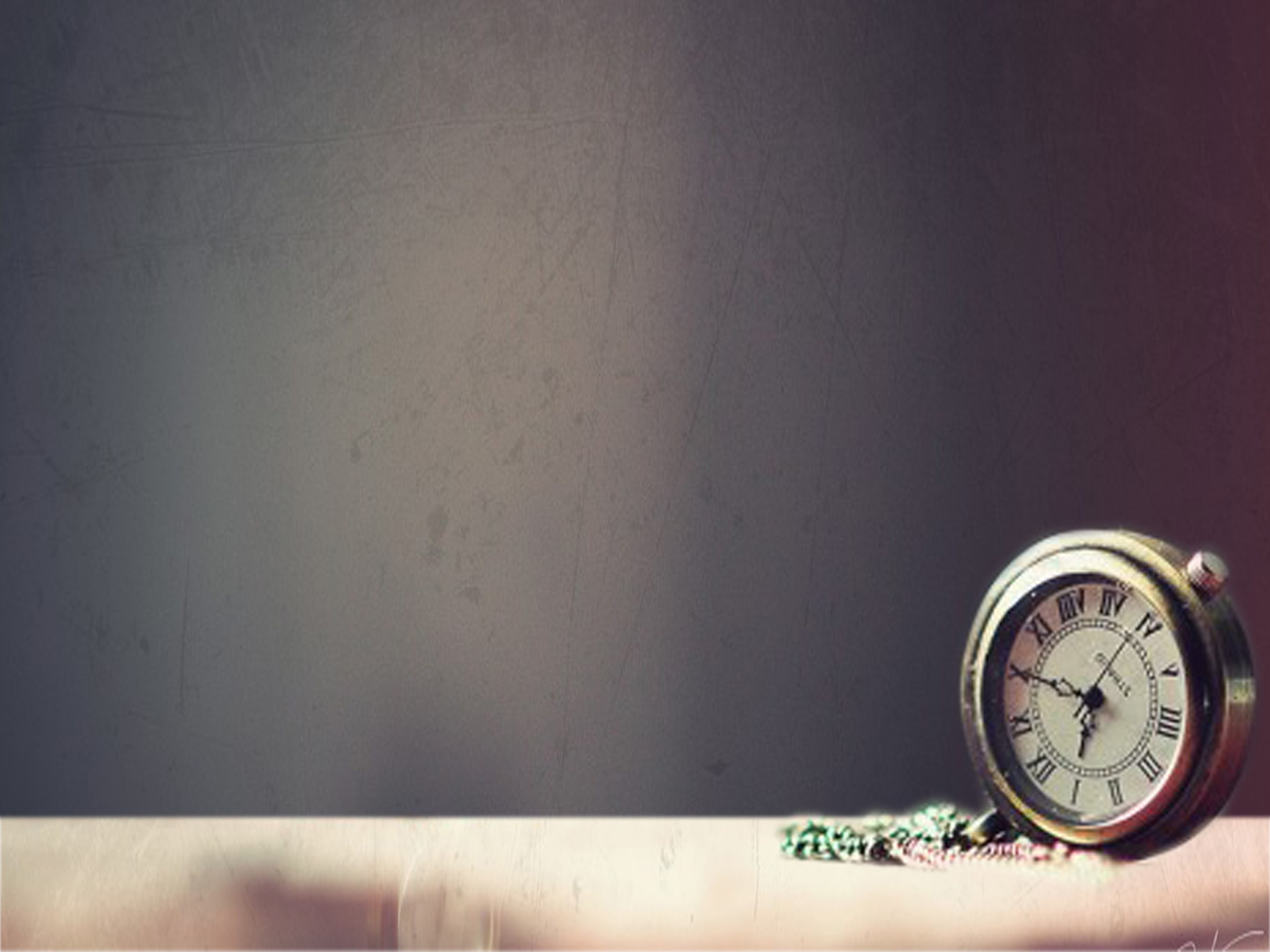 13 Essential
9. 3 Closing
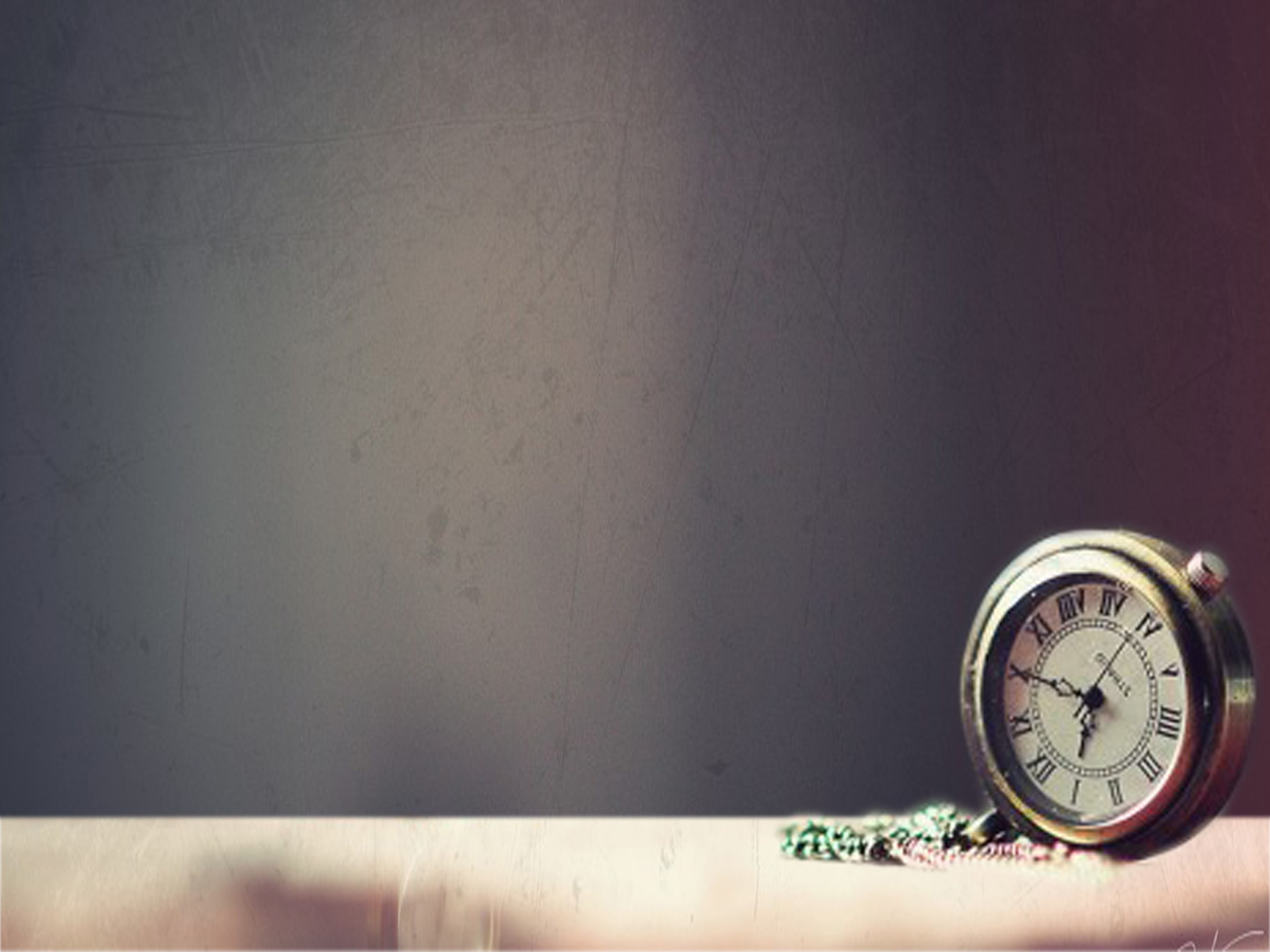 13 Essential
10. Go One Step Ahead
           Thoda sa Jor Aur……..
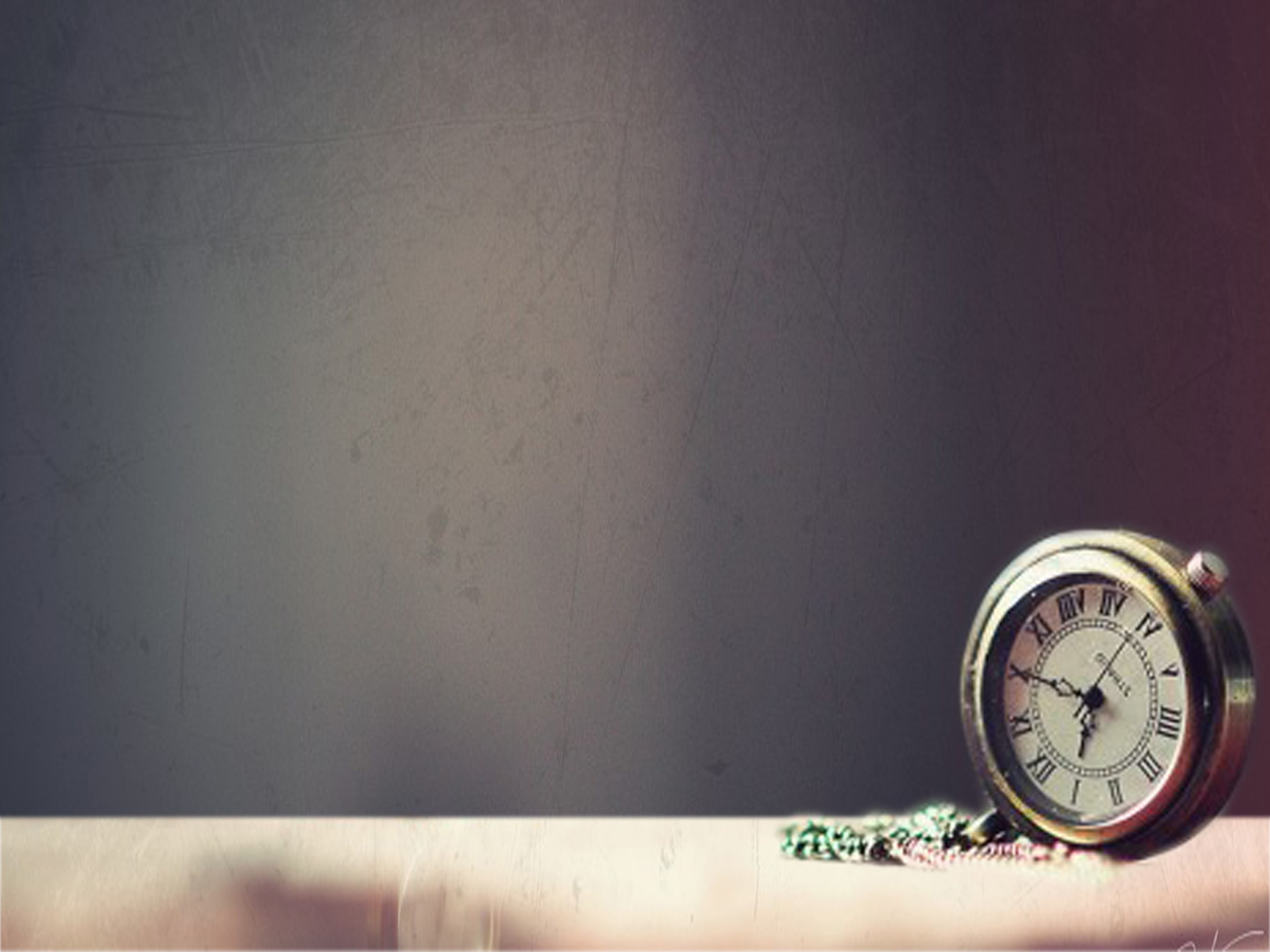 13 Essential
11. Analysis of Last Month
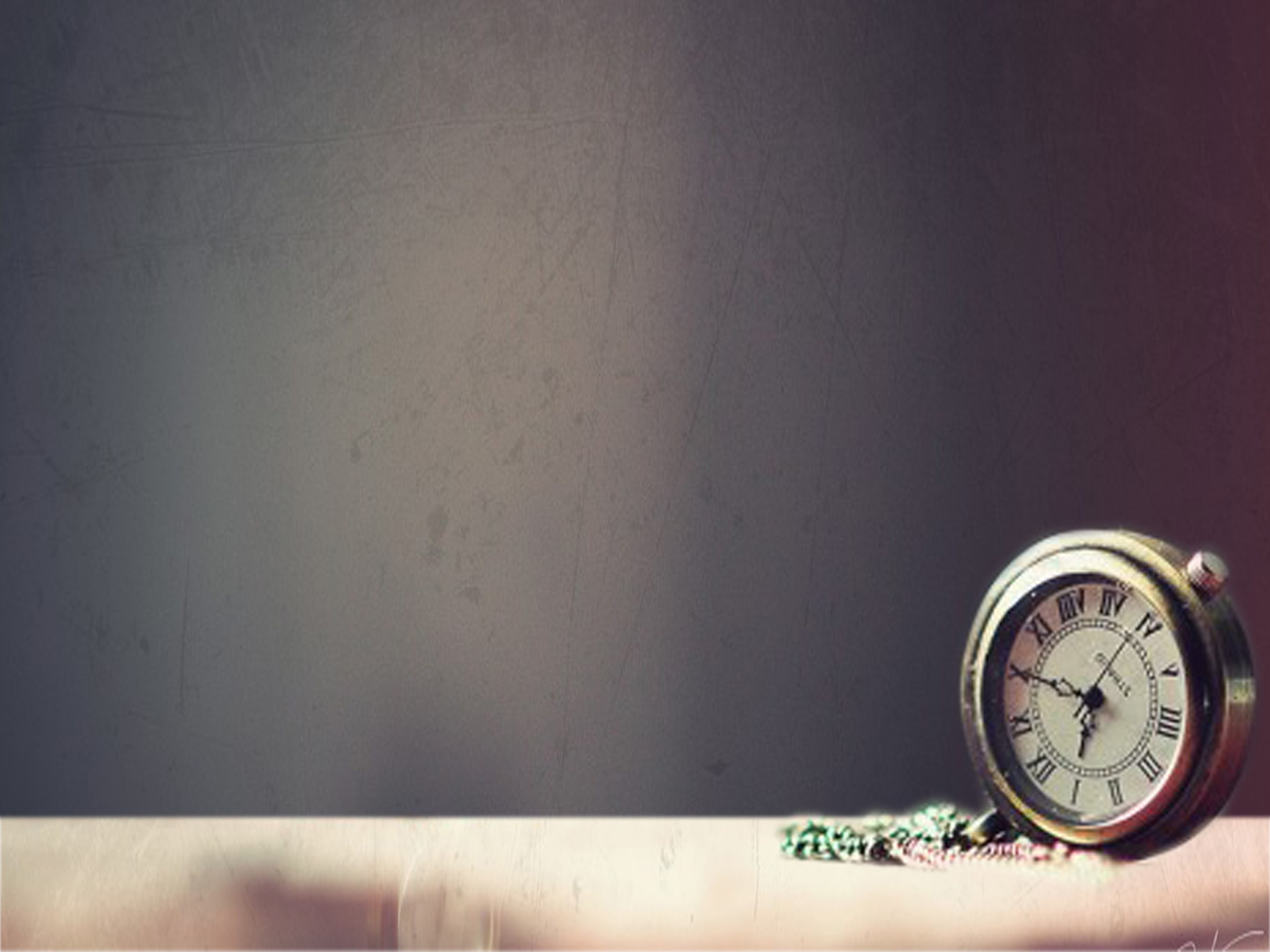 13 Essential
12. Transparent & Strong 	Communications
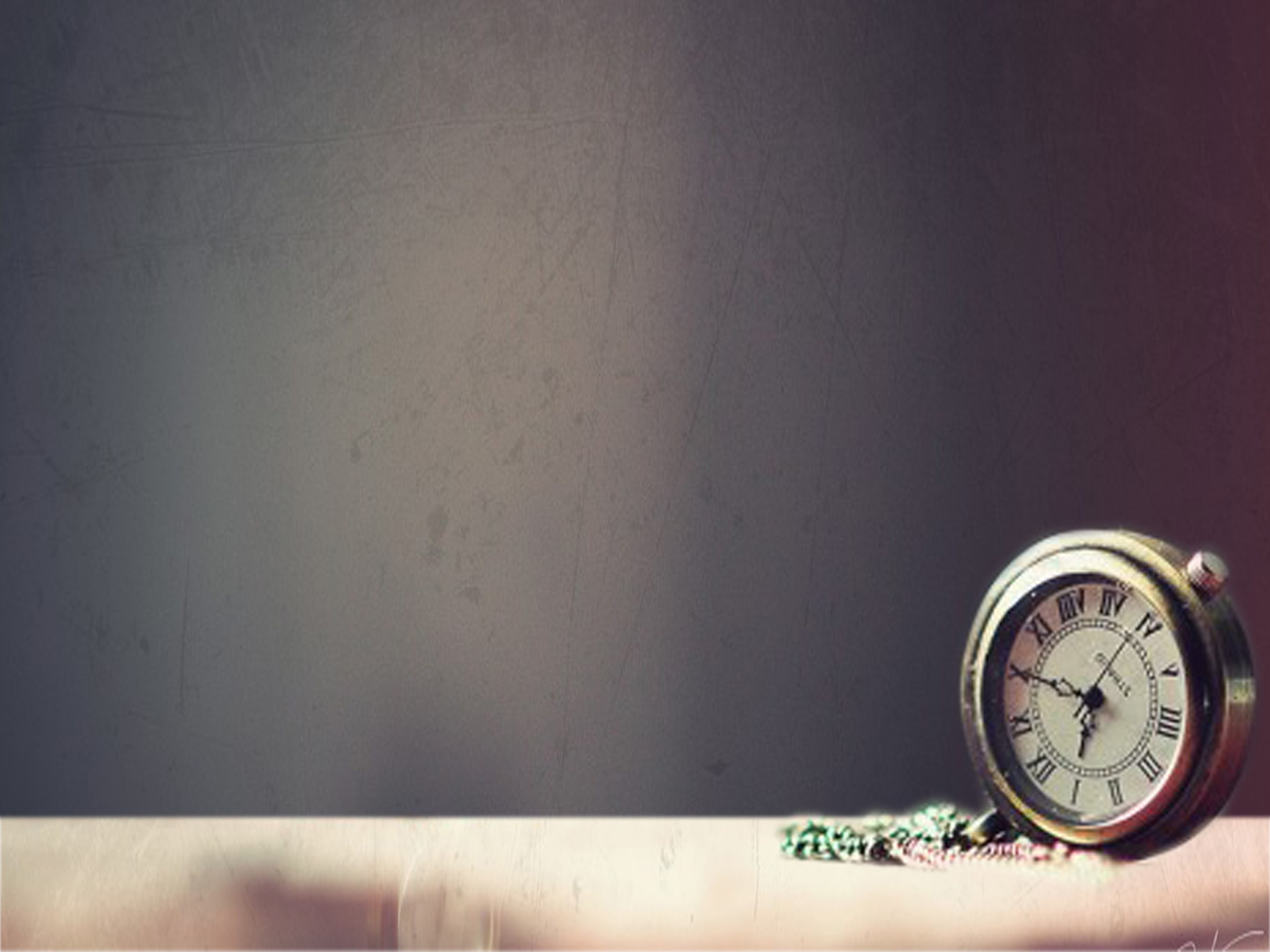 13 Essential
13. Help Down Line To Do
                   12
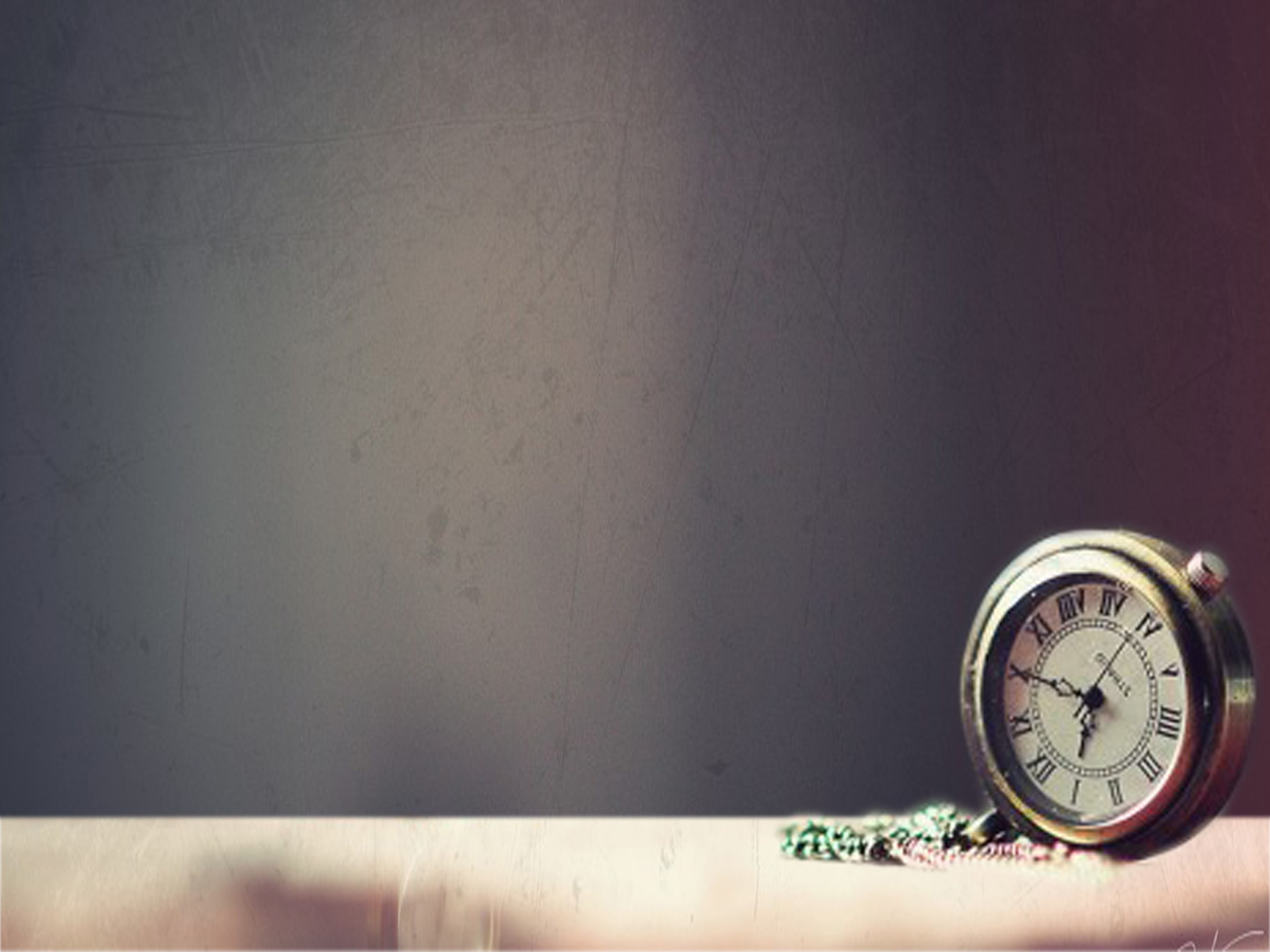 13 Essential
Set the priority 
Sense of urgency
No dependency 
Dream exercise 
Develop business mentality 
Create  a momentum and maintain the momentum 
Go Getter
8.  Focus working
9.   3  Closing
10.  Go one step ahead
11.  Analysis of last month
12.  Transparent and strong communications
13.  Help down line to do 12